COMPARISON OF ADJECTIVES
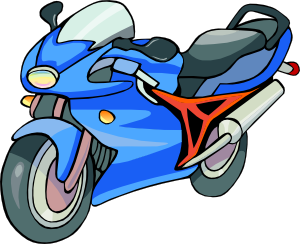 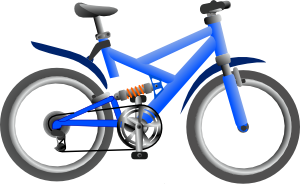 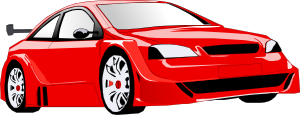 ● comparative and superlative forms
● spelling rules
● speaking activity using  a chart
● making comparisons  (animals) 
● reading exercise (who is who?)
[Speaker Notes: se]
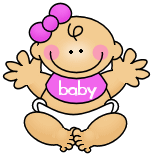 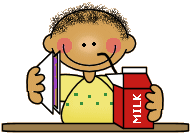 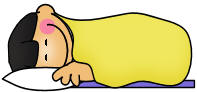 young
younger
the youngest
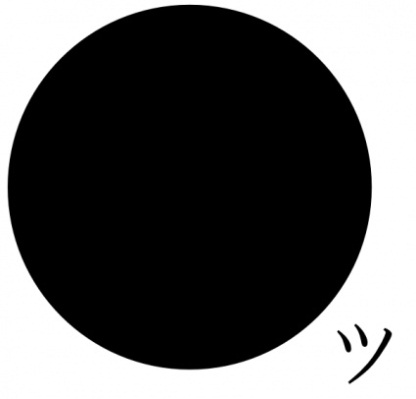 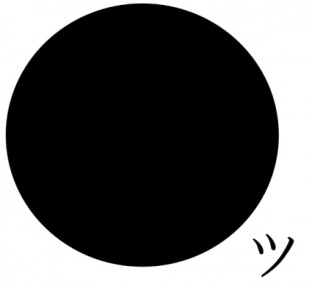 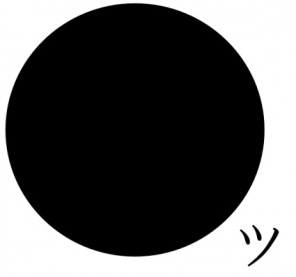 50kg
30kg
20kg
heavy
heavier
the heaviest
cold    happy   short   windy   deep   hilly
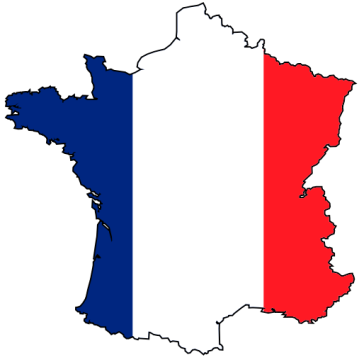 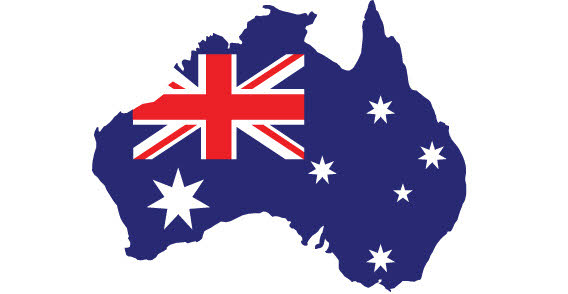 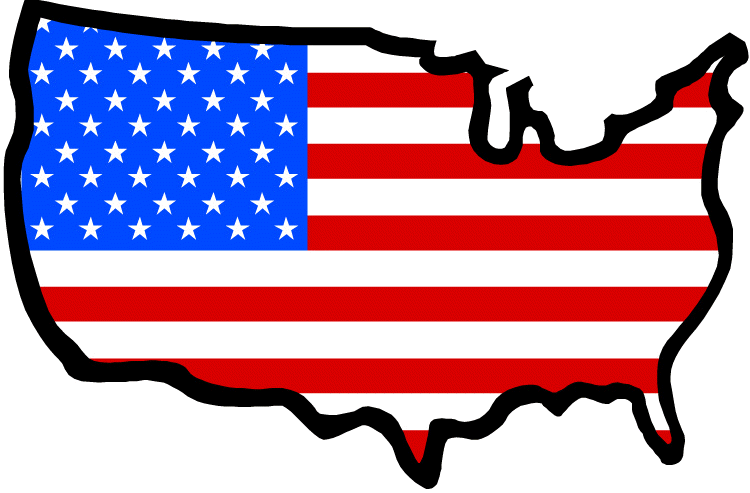 big
bigger
the biggest
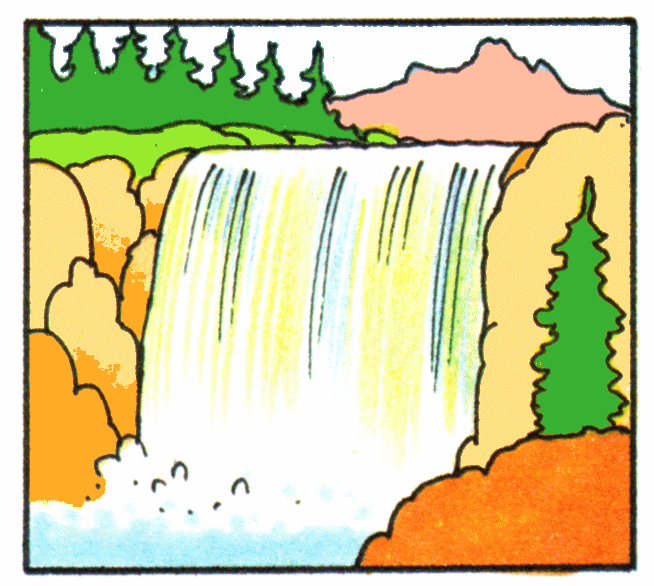 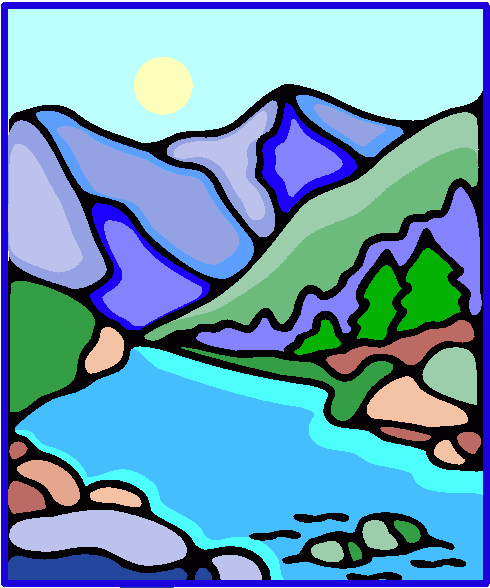 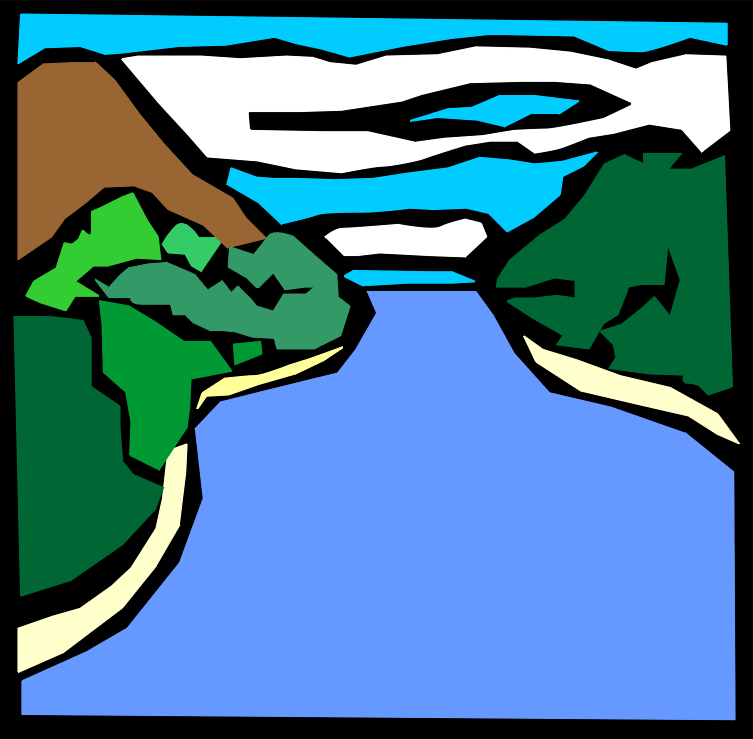 wide
wider
the widest
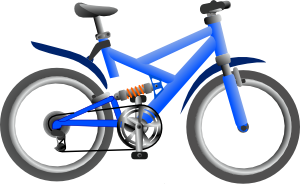 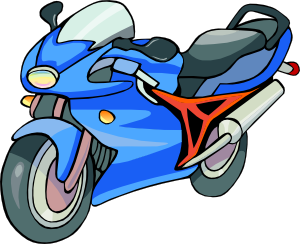 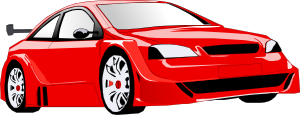 the most expensive
expensive
more expensive
difficult     large     flat     famous     sunny     wet     red

crowded     flat     cheap     white     delicious     hot 
 
long     fast     beautiful     gorgeous     dry    nice     thin
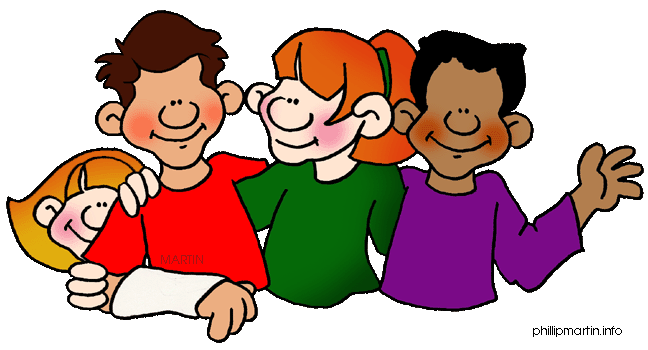 Read the information and make sentences about the boys. Use the words in the box.
old      young      heavy    light      tall       short
Adam is older than Jenny.
Tom is the tallest.
Compare these animals. Use  … isn’t as …as.
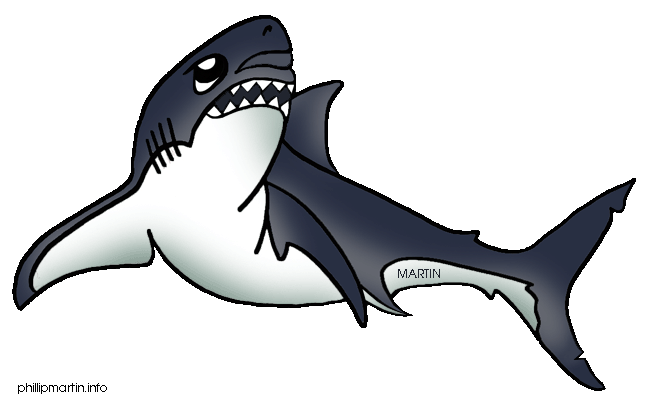 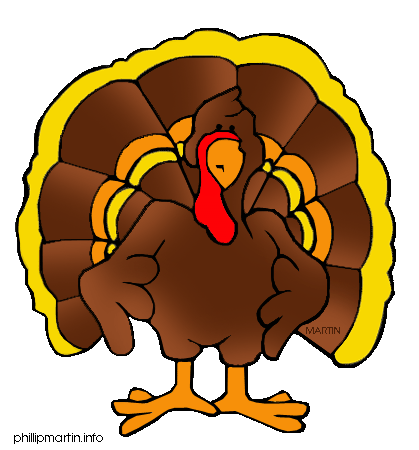 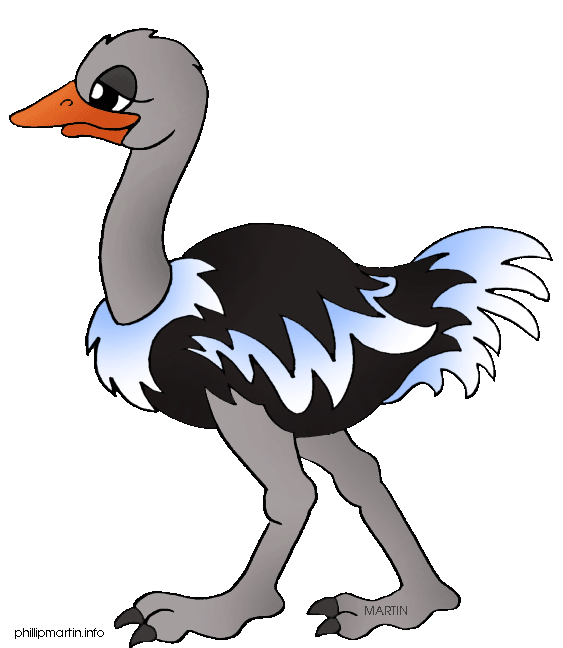 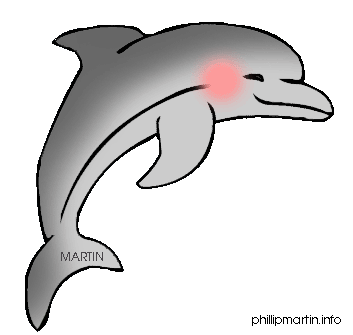 dangerous / small
fast / beautiful
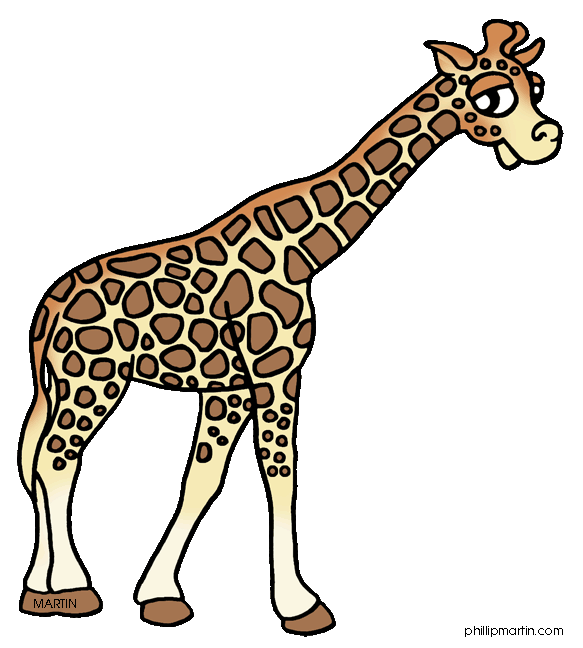 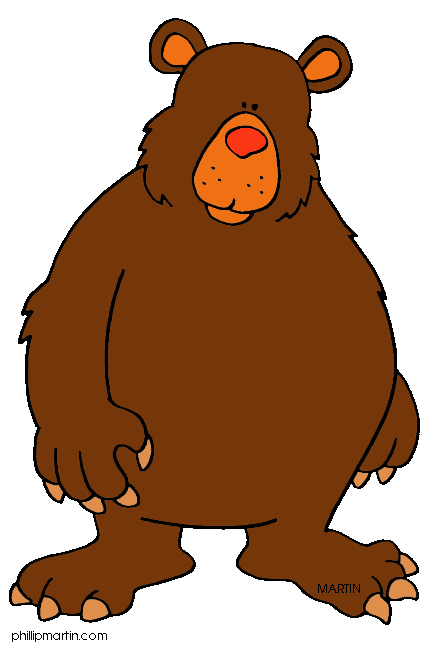 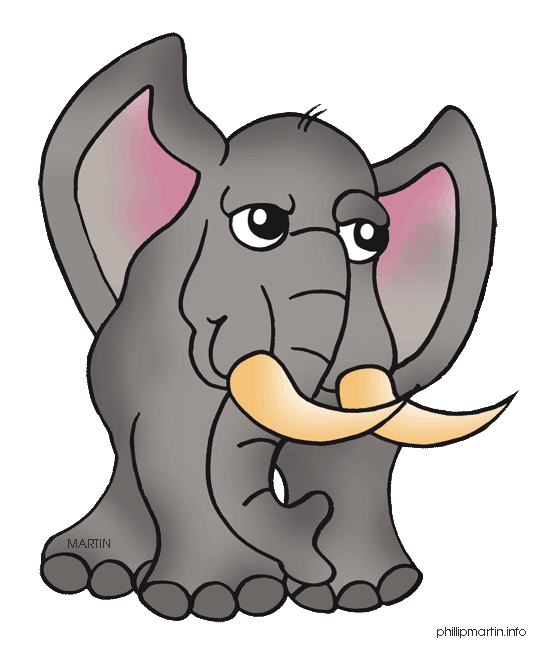 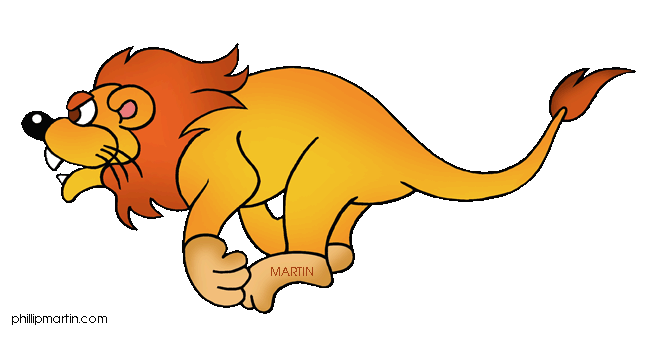 big / strong
heavy / tall
Who is who?
Jack
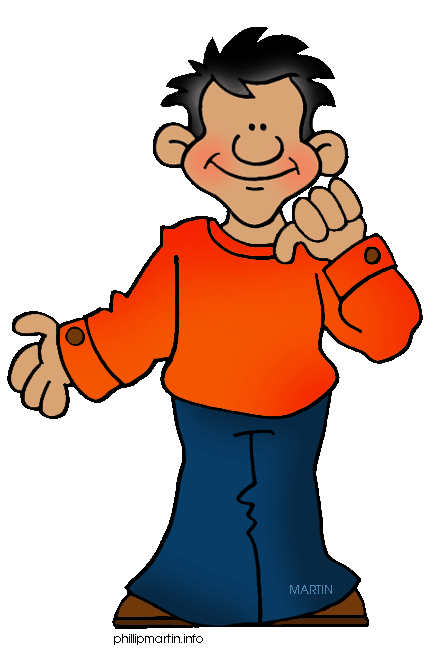 Nick
Mary
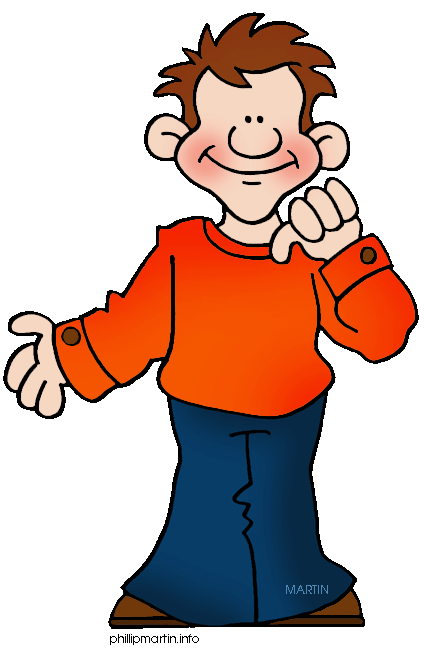 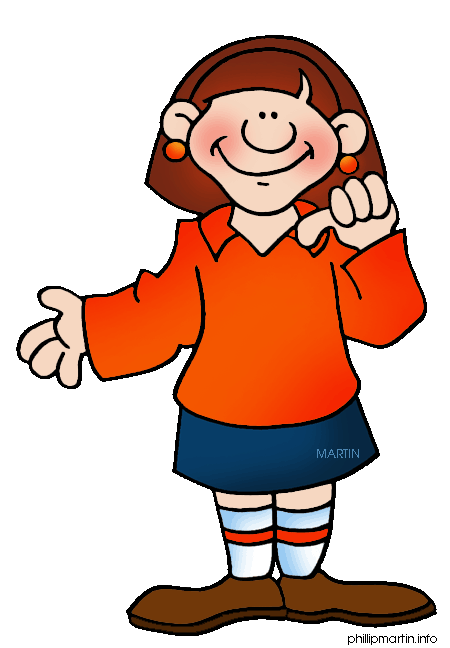 Kate
Jane
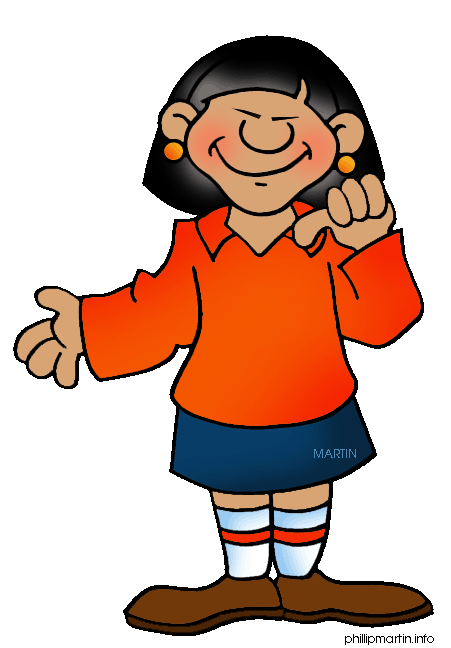 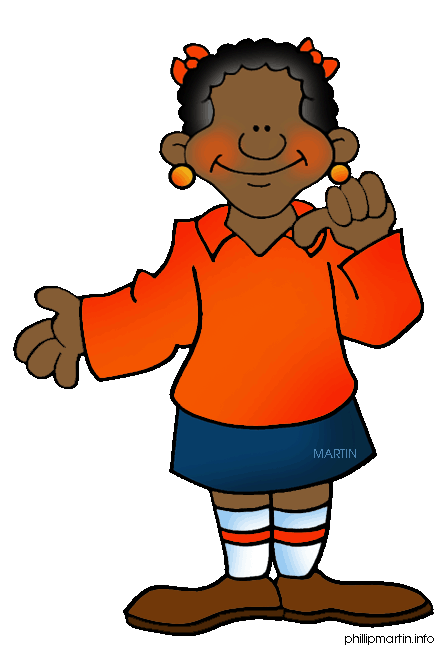 Kate is shorter than all the others. Mary is taller than Kate ,but shorter than the others. Jane is thinner than Mary. Nick taller than the girls, but shorter than Jack.  Jack is the tallest boy.